Accountability Indicator Training:
Reading, Math, Science, Social Studies, Writing
Melissa Chandler
Program Consultant 
Office of Assessment and Accountability
State Indicators in the Accountability System
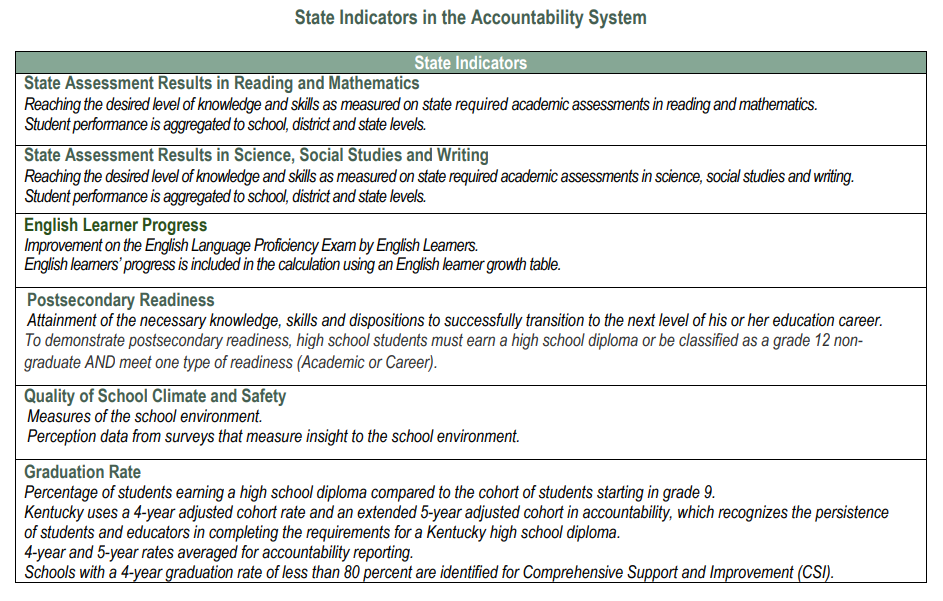 Glossary
Status Score: Numerical value based on student performance from each indicator 
Status Level: Five levels ranging from Very Low to Very High for the current year 
Change Score:  The numerical value of the difference between the current year and the prior year Status Scores
Change Level: Five levels ranging from Declined Significantly to Increased Significantly 
Indicator Score: Numerical value of Current Year Status Score + Change Score
Indicator Performance Rating: One of five color coded performance levels for each state indicator, the result of unique combination of Status Level and Change Level; not based on cut scores
Overall Score: Combination of Weighted Indicator Scores
Overall Performance Rating: one of five colors - red through blue
Weighted Indicator Score: Numerical value of indicator scores multiplied by the weight of each indicator
Agenda
Status
Combined Writing
Accountability Calculations
Change
Change Score Calculations
Indicator Performance Ratings
Overall Score
Status
State Assessment Results in Reading and Mathematics  State Assessment Results in Science, Social Studies and Writing
Status Score
The Status Score represents the current year outcome for a given indicator.
State Assessment Results in Reading and Mathematics (Elementary/Middle/High)
Reaching the desired level of knowledge and skills as measured on state required academic assessments in reading and mathematics.

Measures student achievement on Kentucky’s Academic Standards in reading and mathematics.
State Assessment Results in Science, Social Studies, and Writing (Elementary/Middle/High)
Reaching the desired level of knowledge and skills as measured on state required academic assessments in science, social studies, and combined writing.

Measures student achievement on Kentucky’s Academic Standards in science, social studies, and writing.
Writing: How are the writing components factored?
On-demand writing and editing/mechanics will be combined to create the student performance for writing.

Students in grades 5, 8 and 11 will receive a scale score and performance level for editing and mechanics and on-demand writing separately. 

Combined Writing will be reported by performance level only - Novice, Apprentice, Proficient, Distinguished (NAPD).
Combined Writing Decision Matrix
The combined writing performance levels are determined by the performance levels assigned for editing and mechanics and on-demand writing.
On Demand Writing
Editing and Mechanics
Status Measures: Reading and Mathematics and Science, Social Studies, and Writing
Schools earn credit based on student performance levels on state summative assessments:
Novice  0
Apprentice .5
Proficient  1
Distinguished  1.25

Student performance aggregated to school, district and state levels.
Status Calculation for Reading and Mathematics
Example: Elementary School with 200 students
Status Calculation for Reading and Mathematics (2)
Example Continued:
71.3 + 62.5= 133.8   =   66.9
       2
Status Calculation for Science, Social Studies, and Writing
Example: Elementary School with 200 students
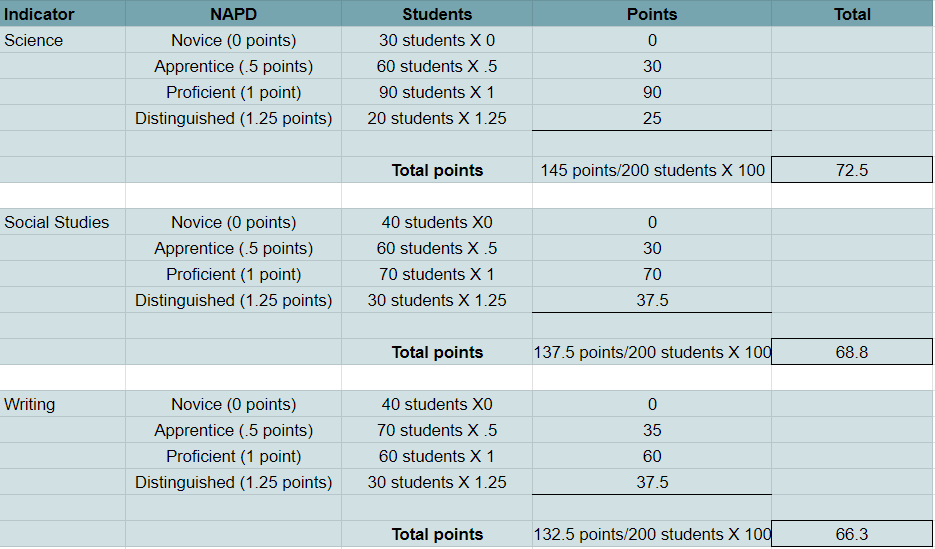 Status Calculation for Science, Social Studies, and Writing (2)
Example Continued:
72.5 + 68.8 + 66.3 = 207.6   =   69.2
                                         3
Status Levels
There are five Status Levels.
[Speaker Notes: There are five status levels ranging from very low to very high for the current year.

Color ratings will include five performance levels from highest to lowest. Performance of schools will be reported by levels; elementary, middle, and high as applicable. The School Report Card will display the color ratings  for each indicator to communicate performance of schools with red being the lowest and blue being the highest.]
Status Cut Scores for Elementary Schools
17
Status Cut Scores for Middle Schools
18
Status Cut Scores for High Schools
19
Change
State Assessment Results in Reading and Mathematics  State Assessment Results in Science, Social Studies and Writing
Agenda Continued
Status 
Combined Writing
Accountability Calculations
Change
Change Score Calculations
Indicator Performance Ratings
Overall Score
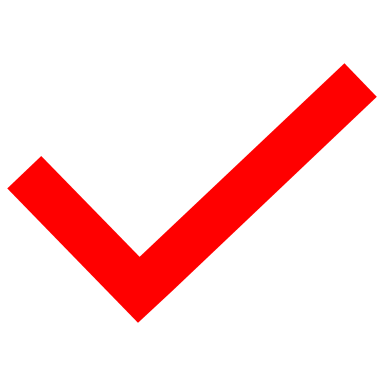 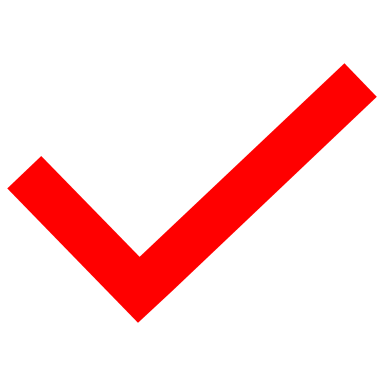 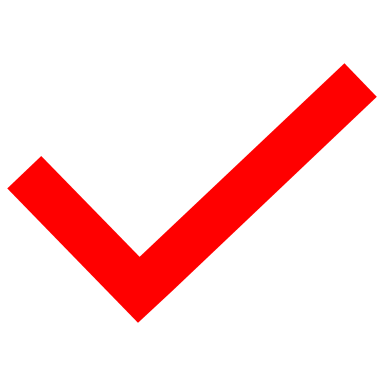 Change Score
Change Score is a simple subtraction of Prior Year Status Score from Current Year Status Score.
It is calculated the same way for every Indicator.
Current Year Status Score – Prior Year Status Score = Change Score
Prior Year Scores are used to calculate Change Scores. They are not used to influence Indicator Performance Ratings.
Change Score Example
66.9     –       65       =       1.9
Change Levels
There are five Change Levels:
Change Cut Scores for Elementary Schools
25
Change Cut Scores for Middle Schools
26
Change Cut Scores for High Schools
27
Indicator Score
Indicator Score is a simple combination of Status Score and Change Score.
It is calculated the same way for every Indicator.
Current Year Status Score + Change Score = Indicator Score
Indicator Scores are used to calculate Overall Scores. They do not influence Indicator Performance Ratings.
Indicator Score Example: Reading and Mathematics Indicator
66.9       +       1.9        =      68.8
Indicator Performance Ratings
Table: Indicator Performance Ratings based on combined Change and Status Levels *
Overall Accountability Weights
If any indicator is not available, weights will be redistributed proportionally to remaining indicators.
Overall Score – Elementary
Overall Scores represent the combined outcomes across all applicable Indicators, with appropriate weights applied. 

Elementary Overall Score Calculation
Overall Score – Middle
Overall Scores represent the combined outcomes across all applicable Indicators, with appropriate weights applied. 

Middle School Overall Score Calculation
Overall Score – High School
Overall Scores represent the combined outcomes across all applicable Indicators, with appropriate weights applied. 

High School Overall Score Calculation
Overall and Indicator Performance Ratings
Overall Performance ratings are reported as one of five colors - red through blue based on cut scores.
Indicator Performance ratings are the result of unique combination of Status Level and Change Level; not based on cut scores.
Color ratings include five performance levels from highest to lowest, Blue, Green, Yellow, Orange and Red.
Note: School Report Card will be released later this calendar year.
[Speaker Notes: The Overall Performance Rating combines performance on the state indicators for elementary, middle, and high schools. These ratings will be communicated using a color rating system, where blue represents the highest rating, and red represents the lowest rating. The five performance levels, from highest to lowest, are Blue, Green, Yellow, Orange, and Red. Indicator Performance ratings are also reported as colors the result of unique combination of Status Level and Change Level; not based on cut scores.

Please note that the public School Report Card will be released later this year. The initial public release of assessment and accountability data will be in Open House.]
Overall Performance Rating Cut Scores
State Accountability Trainings
Accountability Overview
State Assessment Results for Reading and Mathematics/State Assessment Results for Science, Social Studies, and Writing
Quality of School Climate and Safety
Progress on English Language Proficiency
Postsecondary Readiness
Graduation Rate
Contact Us
Jennifer Stafford, Division Director
Helen Jones, Academic Program Manager
Shara Savage, Education Administration Program Manager
Ben Riley, Systems Consultant
Devon Avery, Program Consultant
Chris Williams, Program Consultant
Christen Roseberry, Program Consultant 
Krista Mullins, Program Consultant
Melissa Chandler, Program Consultant
Division of Assessment and Accountability Support
Division of Assessment and Accountability Support
OAA/DAAS (502) 564-4394 dacinfo@education.ky.gov
End Slide
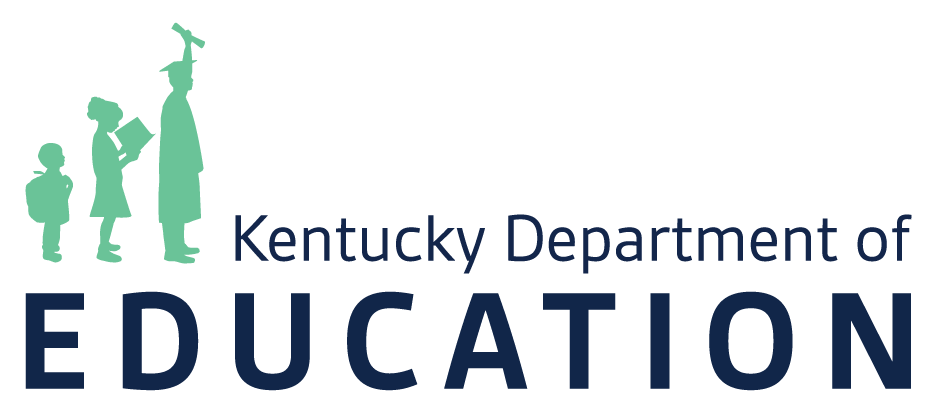